Forskningsmøde
Urologisk forskningsenhed
27/04-17
Agenda as usual
Velkomst og orientering ved LL
 Publikationer siden sidst
 Status på igangværende projekter
PhD-studerende
Forskningsårsstuderende
Elite studenter
Øvrige projekter
 Status for kommercielle studier ved projektsygeplejersker
 Fremtidige fonde
 Eventuelt
HJEMMESIDE
Tillykke til Ph D Pernille Skjold kingo
Robot-assisted laparoscopic cystectomy versus open mini-laparotomy cystectomy - Clinical and experimental investigations
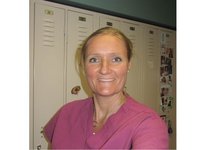 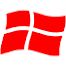 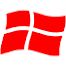 Legater/ bevillinger siden sidst
Lars Lund er bevilget 100.000 til 
ESWT-maskine
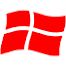 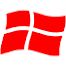 Publikationer siden sidst
Extracorporeal shockwave therapy in the treatment of chronic diabetic foot ulcers: a prospective randomised trial. Jeppesen SM, Yderstraede KB, Rasmussen BS, Hanna M, Lund L. J Wound Care. 2016 Nov 2;25(11):641-649.
Initial experience with hand-assisted laparoscopic donor nephrectomy: a single-centre experience over 5 years. Wiborg MH, Toft A, Jahn H, Hansen LU, Lund L. Scand J Urol. 2016 Nov 9:1-5. [Epub ahead of print]
Oncological outcomes and complication rates after laparoscopic-assisted cryoablation: a European Registry for Renal Cryoablation (EuRECA) multi-institutional study. Nielsen TK, Lagerveld BW, Keeley F, Lughezzani G, Sriprasad S, Barber NJ, Hansen LU, Buffi NM, Guazzoni G, van der Zee JA, Ismail M, Farrag K, Emara AM, Lund L, Østraat Ø, Borre M. BJU Int. 2016 Aug 4. doi: 10.1111/bju.13615.
Publikationer siden sidst
Padkær G, Mahdi BH, Andersen PE, Lund L. Polyorchidism is a rare cause of a scrotal mass. Ugeskr Laeger. 2017 Mar 20;179(12)
Kingo PS. Robot-assisted laparoscopic cystectomy versus open mini-laparotomy cystectomy - Clinical and experimental investigations. 2017,Ph D thesis
Randi F. Fonager, Helle D. Zacho, Signe Albertsen, Joan Fledelius, June A. Ejlersen, Mette H. Christensen, Ramune Aleksyniene, José A. Biurrun Manresa and Lars J. Petersen, Observer agreement of treatment responses on planar bone scintigraphy in prostate cancer patients: importance of the lesion assessment method, Nucl. Med. Commun. 2017 Mar;38 (3):215-221
PhD-studerende
Nessn Azawi (forsvarede i april 2017)
Mike Mortensen
Martha Haahr
Sune Jeppesen
Louise Geertsen 

Odense 2 på vej      Urologisk afdeling: Ålborg ????? 

Randi Fuglsang: FANFARE og PRO-RESPONS (har afleveret, skal forsvare 19.06).
Julie B. Nielsen: GaLAND og RECUR. 
Carina Jensen: MR-PROST.
Generel orientering fra UF
DUS
NUF
EAU/AUA
Age-Care
Ph-D projekter in spe
Nyre cancer og asbest
Simulering / robot
NUF- fordrag/postere
1) EXTRACORPOREAL SHOCK WAVE LITHOTRIPSI OF KIDNEY STONES AT A SMALL PERIFERAL DISTRICT HOSPITAL ON THE FAROE ISLANDS 
Johan Poulsen*, Joan Sivertsen1, Heri Olsen1, Helena K. Sundsskard1 1Department of Urology, Klaksvig Sygehus, Klaksvig, Faroe Islands
2) THE PREVALENCE AND OUTCOMES OF FRAILTY IN ELDERLY PATIENTS UNDERGOING CURATIVE SURGERY FOR UROLOGIC MALIGNANCY – A PILOT STUDY.Anna Emilie Livbjerg*, Torben Dørflinger1 1Department of Urology, Aalborg University Hospital, Aalborg, Denmark
 3) ADULT URETHROPLASTY SURGERY IN DENMARK 2014-2017. ANALYSIS OF RESULTS AND COMPLICATIONS
Haase R, Sander L. Department of Urology, Aalborg University Hospital, Aalborg, Denmark
Forskningsårs-studerende
Prospektiv randomiseret placebo undersøgelse med ESWT til mænd som får foretaget cystctomi eller  radikal prostatctomi (?)
Stamceller til kontinens efter prostatectomi (LS)
Kateter beh ved ptt med permanent nefrostomi/suprpubisk kateter (MN)
Elite-studerende
Andreas Hvolbek: Validitet studie af symbionix mhp at kunne lave en simulations certificering som del element til radikal prostatectomi.
Kandidat speciale
Emilie Glarbjerg
A prospective study of the implementation of robotic prostatectomy in Denmark from 2005- 2015
Øvrige projekter
Tilde –debulking nefrectomi
Francesco: a)  Lap database b ) Robotix (Andreas, Phillip Astrid, JP,LL) c) EASE
Lars Lund (nyre liquid biopsy)
Quality of life ved nephrectomy LL
Comorbiditet ved ældre
Lars, Zvara, Schrøder  muskelstamceller ved urininkontinens efter prostatectomi
Stamceller ved urethraplastik (Lotte, LL)
A prospective study of the implementation of robotic radical prostatectomy in Denmark from 2005-2015 (Emilie Glarbjerg, Rune Eriksen,LL)
Kommercielle studier ved projektsygeplejerske Kirsten
Åbne for inklusion
ARCHES (6 screenet/4 randomiseret)  
SPCG 15 (1 inkluderet) 
STOP –OP (5 inkluderet)
Lukkede for inklusion
SPARTAN ( 5 ud af 6 pt.)
Prevail OLE (1 ud af 16)
0123 – tidligere Terrain OLE ( 1 ud af 8)
Prospect  (6 ud af 18 )
Ferring obs. ( 6 ud af 34)
Premise (11 pt.)
Kliniske studier NH
SPCG-15-status
Fremtidige fonde
1) Beckett Fonden – løbende ansøgning
2) Fundraising- og projektadministrationsenheden (FUPA) har samlet en oversigt over udvalgte fonde med ansøgningsfrist i maj og juni. Læs om hvad fondene støtter og find link til de aktuelle opslag her.  Ønsker du hjælp og sparring til din ansøgning, så kontakt FUPA på forskning.fupa@rn.dk
3) Region Nordjyllands Sundhedsvidenskabelige Forskningsfond
Der udbydes til et antal korterevarende stipendier på op til 80.000 kr. De kan søges til dækning af lønudgifter i forbindelse med forberedelse/eller finansiering af Ph.d.- projekter. Desuden er der mulighed for at ansøge om seniorstipendier på op til 150.000 kr. Der er ansøgningsfrist 17. maj 2017. Læs mere her: http://www.rn.dk/Sundhed/Til-sundhedsfaglige-og-samarbejdspartnere/Forskning/Forskningsfinansiering/SundhedsvidenskabeligeJuni
4) Toyota Fonden
Fonden yder støtte til medicinsk forskning og udvikling af medicinsk og kirurgisk behandling. Der er ansøgningsfrist den 15. juni 2017. Der findes ikke noget ansøgningsskema. Ansøgning fremsendes med almindelig post til Toyota Fonden, Dynamovej 10, 2860 Søborg. For yderligere oplysninger kontakt: Direktionssekretær Birthe Gersbøll på birthe_gersboll@toyota.dk
Eventuelt
De som ønsker at komme i gang med noget kan henvende sig